YEAR-END SUMMARY
POWERPOINT  TEMPLATE
reporter: freeppt7.com    reporting time:2020.01.01
01
Click to add a title
02
Click to add a title
CONTENT
03
Click to add a title
04
Click to add a title
1
Add a title
Click here to add your title
Chapter 1  Click here to add a text description
Click here to add the key word
21,156
21,156
21,156
21,156
21,156
21,156
Add a text description
Add a text description
Add a text description
Add a text description
Add a text description
Add a text description
Add a title
01
Click here to add text
Click here to add text
Click to add a title
02
Click here to add text
Click here to add text
Click to add a title
Click here to add text
Click here to add text
Click to add a title
03
Click here to add text
Click here to add text
Click to add a title
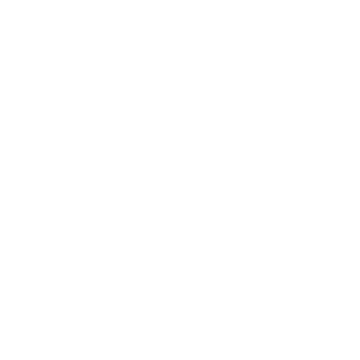 04
Chapter 1  Click here to add a text description
Click here to add the key word
Please click here to add the title of this chapter
Click here to add a text description
Click here to add a text description
95%
Click here to add a text description
Click here to add a text description
75%
Click here to add a text description
Click here to add a text description
55%
Click here to add a text description
Click here to add a text description
25%
Chapter 1  Click here to add a text description
Click here to add the key word
Click to add a text description
Click to add a text description
Add a title
Add a title
Click to add a text description
Click to add a text description
Add a title
Click to add a text description
Click to add a text description
Add a title
Add a title
Add a title
Add a title
Add a title
Click to add a text description
Click to add a text description
Chapter 1  Click here to add a text description
Click here to add the key word
Add a title
add a text description
add a text description
Add a title
add a text description
add a text description
Add a title
Add a title
add a text description
add a text description
Add a title
add a text description
add a text description
2
Chapter Title
Click here to add your title
Chapter 2  Click here to add a text description
Click here to add the key word
51%
49%
Add a title
Click here to add a text description
Click here to add a text description
Add a title
Click here to add a text description
Click here to add a text description
Chapter 2  Click here to add a text description
Click here to add the key word
01
Title
Click here to add a text description
Click here to add a text description
02
Click here to add a text description
Click here to add a text description
03
Click here to add a text description
Click here to add a text description
Title
Chapter 2  Click here to add a text description
Click here to add the key word
Click here to add a text description
Click here to add a text description
Click here to add a text description
Click here to add a text description
Title
Title
Title
Title
Title
Title
Click here to add a text description
Click here to add a text description
Click here to add a text description
Click here to add a text description
Chapter 2  Click here to add a text description
Click here to add the key word
Add a title
Click here to add a text description
Click here to add a text description
Add a title
Click here to add a text description
Click here to add a text description
Add a title
Click here to add a text description
Click here to add a text description
Add a title
Click here to add a text description
Click here to add a text description
Chapter 2  Click here to add a text description
Click here to add the key word
63%
37%
Add a title
add a text description
add a text description
Add a title
add a text description
add a text description
Click here to add a text description
Click here to add a text description
3
Chapter Title
Click here to add your title
Chapter 3  Click here to add a text description
Click here to add the key word
Please click here to add the title
Click here to add a text description
Click here to add a text description
Title
Title
Click here to add a text description
Click here to add a text description
Title
Title
Title
Title
Click here to add a text description
Click here to add a text description
Chapter 3  Click here to add a text description
Click here to add the key word
Add a text description
11%
Add a text description
13%
Add a text description
24%
Add a text description
52%
Chapter 3  Click here to add a text description
Click here to add the key word
Click here to add a text description
Click here to add a text description
Title
Title
Click here to add a text description
Click here to add a text description
Click here to add a text description
Click here to add a text description
Chapter 3  Click here to add a text description
Click here to add the key word
Add a title
add a text description
add a text description
Add a title
Add a title
add a text description
add a text description
Add a title
Add a title
add a text description
add a text description
Add a title
Chapter 1  Click here to add a text description
Click here to add the key word
Add a title
Click here to add a text description
Click here to add a text description
Click here to add a text description
Click here to add a text description
01
Add a title
Click here to add a text description
Click here to add a text description
02
Click here to add a text description
Click here to add a text description
Add a title
Click here to add a text description
Click here to add a text description
03
Click here to add a text description
Click here to add a text description
Add a title
Click here to add a text description
Click here to add a text description
04
Click here to add a text description
Click here to add a text description
Chapter Title
4
Click here to add your title
Chapter 4  Click here to add a text description
Click here to add the key word
Add a text note here
Add a text note here
Add a text note here
51%
43%
62%
31%
26%
Add a title
Add a title
Add a title
Add a title
Add a title
Chapter 4  Click here to add a text description
Click here to add the key word
Add toTitle
Add toTitle
Add toTitle
Click here to add a text description
Click here to add a text description
Click here to add a text description
Click here to add a text description
Click here to add a text description
Click here to add a text description
Chapter 4  Click here to add a text description
Click here to add the key word
S
W
Add a title
Click here to add a text description
Click here to add a text description
Add a title
Click here to add a text description
Click here to add a text description
Click here to add a text description
Click here to add a text description
O
T
Add a title
Click here to add a text description
Click here to add a text description
Add a title
Click here to add a text description
Click here to add a text description
Click here to add a text description
Click here to add a text description
Chapter 4  Click here to add a text description
Click here to add the key word
Add a title
Click here to add a text description
Click here to add a text description
Add a title
Click here to add a text description
Click here to add a text description
Add a title
Click here to add a text description
Click here to add a text description
Add a title
Click here to add a text description
Click here to add a text description
Chapter 4  Click here to add a text description
Click here to add the key word
Add a text description
Text description
Text description
Text
Phase 1
Phase 3
Stage 4
Phase 2
Text
Text description
Add a text description
Text description
Click to add a title
Click here to add a text description
Click here to add a text description
Click here to add a text description
Thanks for listening.
Reporter:freeppt7.com    Reporting time:2020.01.01
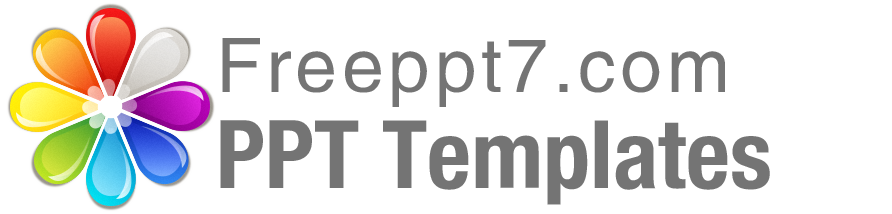 Best PPT templates for free download
https://www.freeppt7.com